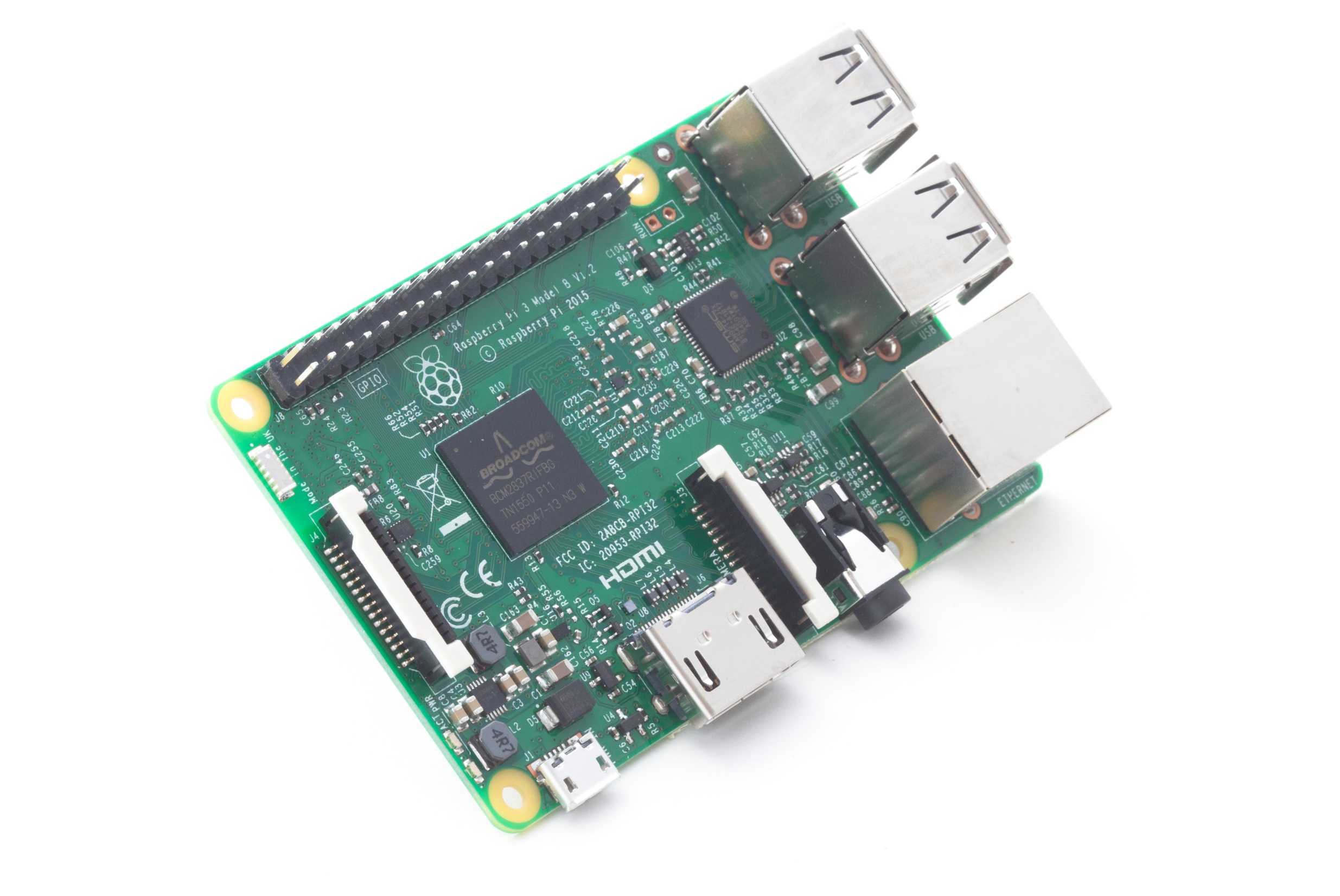 Raspberry Pi 3 - Giveaway
Enter To Win!